Applied Econometrics using MATLABChapter 4 Regression Diagnostics
資管所	黃立文
Introduction
The first section of this chapter introduces functions for diagnosing and correcting collinearity problems. 
The last section discusses functions to detect and correct for outliers and influential observations in regression problems.
Collinearity diagnostics and procedures
Collinearity problem is that near linear relations among the explanatory variable vectors tends to degrade the precision of the estimated parameters.
Collinearity diagnostics and procedures
One way to illustrate the increase in dispersion of the least-squares estimates is with a Monte Carlo experiment.
generate a set of y vectors from a model where the explanatory variables are reasonably orthogonal, involving no near linear dependencies.
Alternative sets of y vectors are then generated from a model where the explanatory variables become increasingly collinear.
Collinearity diagnostics and procedures
The specific experiment involved using three explanatory variables in a model shown in :
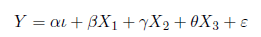 Collinearity diagnostics and procedures
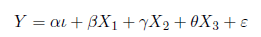 Collinearity diagnostics and procedures
To create collinear relations we used the scheme shown in (4.2) where we no longer generate the X2 and X3 vectors independently.



Instead, we generate the X2 vector from the X3 vector with an added random error vector u.
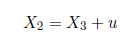 Collinearity diagnostics and procedures
Collinearity diagnostics and procedures
Two additional sets of 1000 Y vectors were generated in the same manner based on the same X3 and X1 vectors, but with two new versions of the X2 vector generated from X3. The new X2 vectors were produced by decreasing the variance of the random vector u to 0.5 and 0.1, respectively.
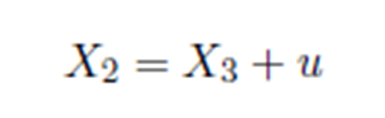 Collinearity diagnostics and procedures
The MATLAB code to produce this experiment is:
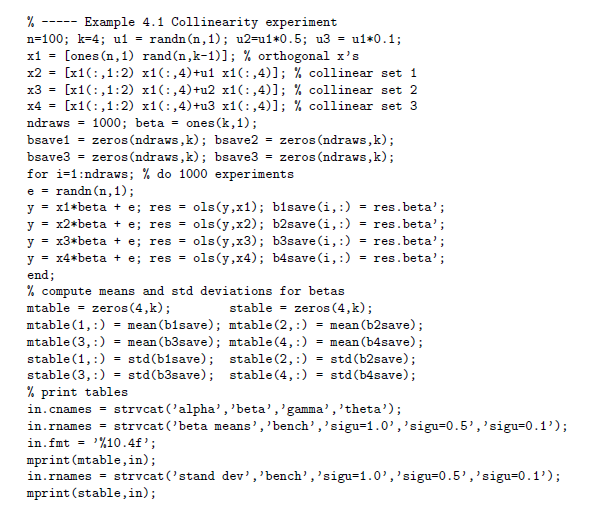 Collinearity diagnostics and procedures
The results of the experiment showing both the means and standard deviations from the distribution of estimates are:
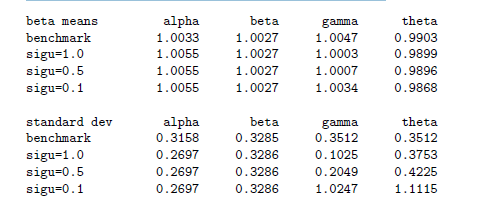 Collinearity diagnostics and procedures
Function bkw()Belsley, Kuh, and Welsch (1980)
The diagnostic is capable of determining the number of near linear dependencies in a given data matrix X, and the diagnostic identifies which variables are involved in each linear dependency.
Function bkw()
Function bkw()
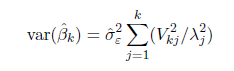 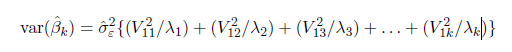 Function bkw()
Function bkw()
It is shown in Belsley, Kuh and Welsch (1980) that a large value of
the condition index,                             is associated with each near linear
dependency, and the variates involved in the dependency are those with
large proportions of their variance associated with large           magnitudes.
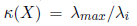 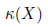 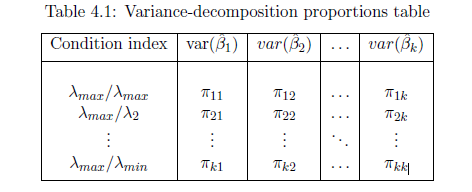 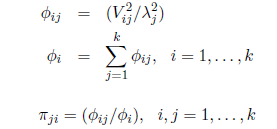 Function bkw()
Belsley, Kuh, and Welsch (1980) determined that variance-decomposition proportions in excess of 0.5 indicate the variates involved in specific linear dependencies. The joint condition of magnitudes for
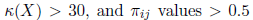 Function bkw()
An example of BKW:
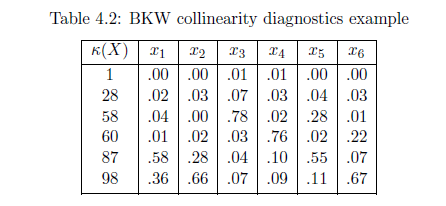 Function bkw()
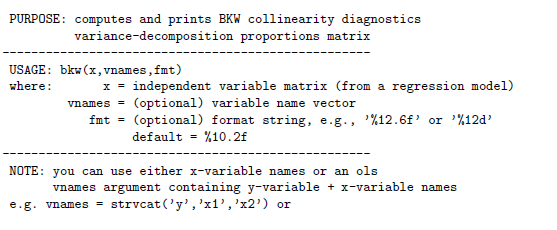 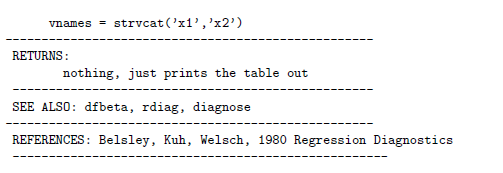 Function bkw()
The results of the program are shown below. They detect the near linear relationship between variables 1, 2 and 4 which we generated in the data matrix X.
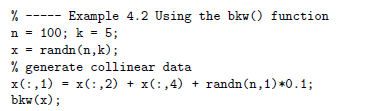 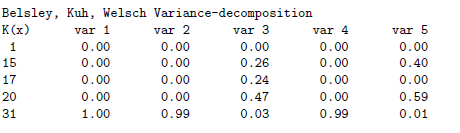 Function ridge()
Function ridge()
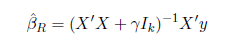 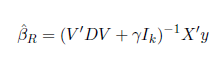 Function ridge()
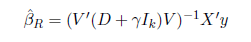 Function ridge()
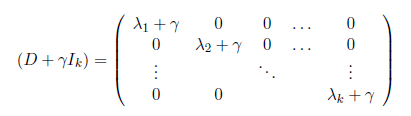 Function ridge()
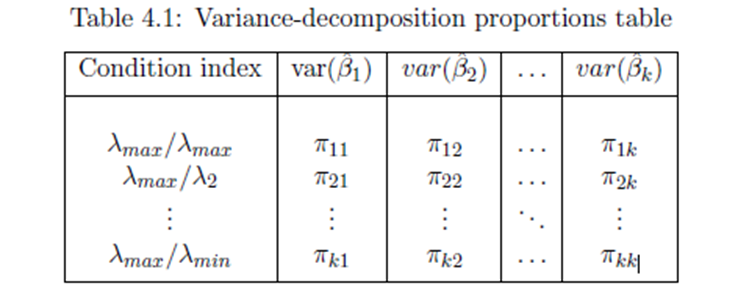 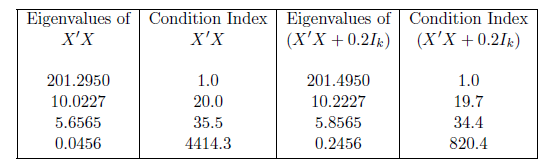 Function ridge()
As an example, consider the following MATLAB program
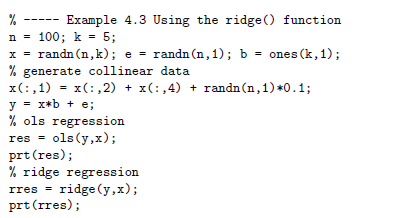 Function ridge()
Result:
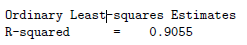 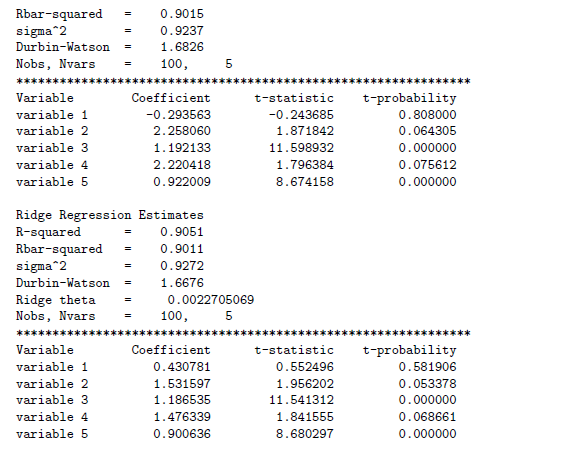 Function ridge()
Function rtrace
A function rtrace helps to assess the trade-off between bias and efficiency by plotting the ridge estimates for a range of alternative values of the ridge parameter. The documentation for rtrace is:
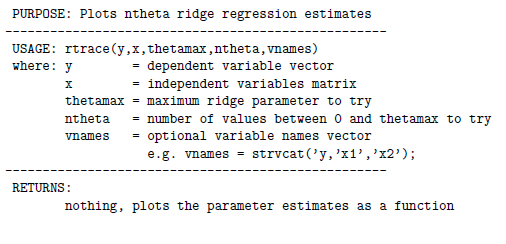 Function rtrace
As an example of using this function
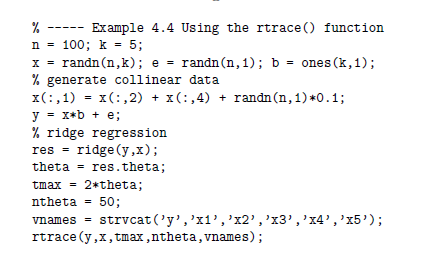 Function rtrace
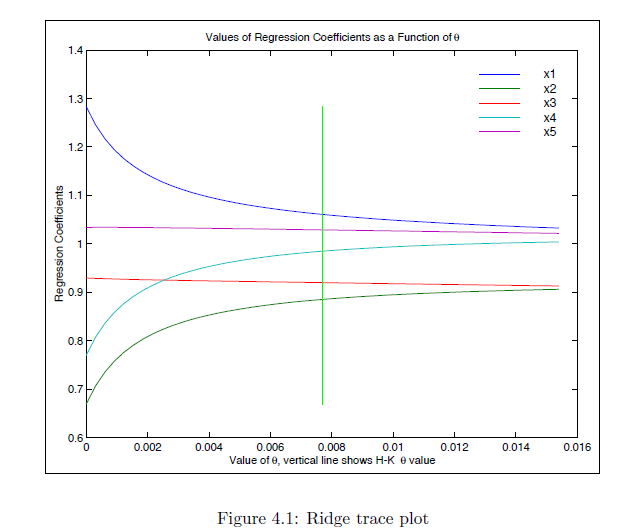 Outlier diagnostics and procedures
Outlier observations are known to adversely impact least-squares estimates because the aberrant observations generate large errors.

Function dfbeta produces a set of diagnostics discussed in Belsley, Kuh and Welsch (1980).
Function dfbeta
The function dfbeta returns a structure that can be used to produce graphical output.
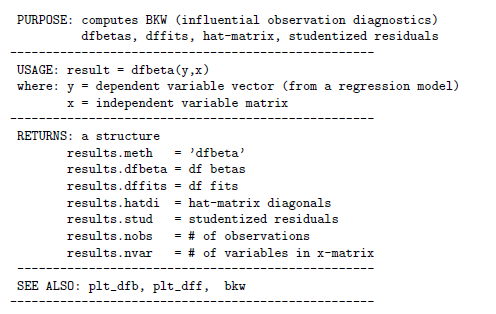 Function dfbeta
Function dfbeta
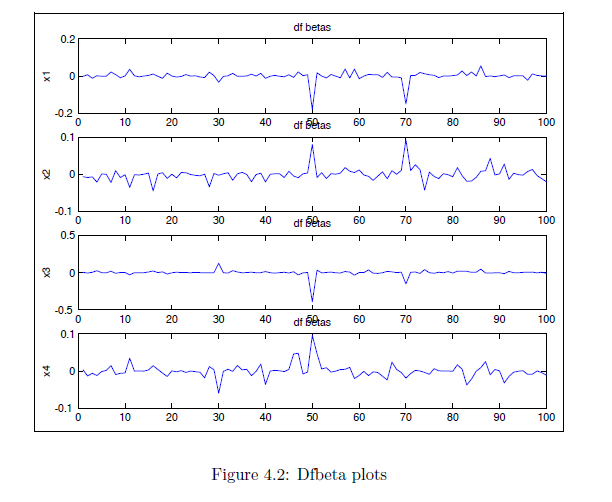 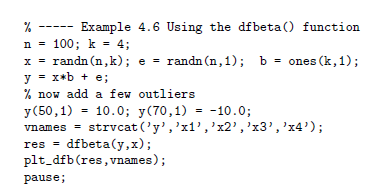 Outlier diagnostics and procedures
A number of alternative estimation methods exist that attempt to downweight outliers. The regression library contains a function robust and olst as well as lad that we developed in Chapter 3. The documentation for robust is:
Function robust
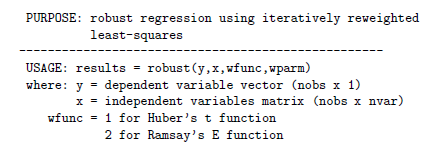 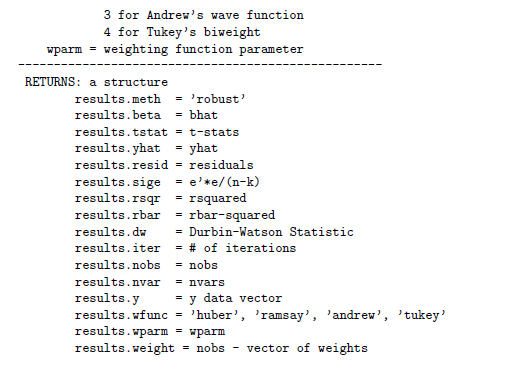 Function robust
An example:
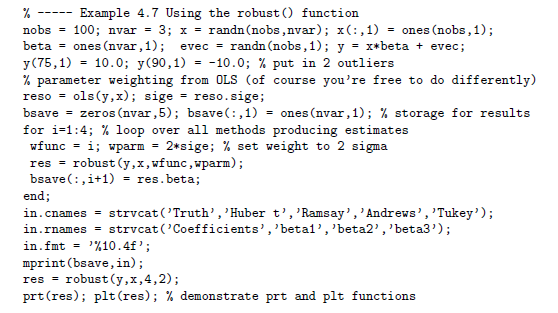 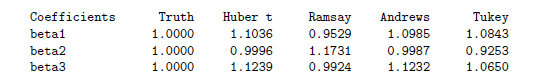 Function olst
The routine olst performs regression based on an assumption that the errors are t-distributed rather than normal, which allows for “fat-tailed“ error distributions. The documentation is:
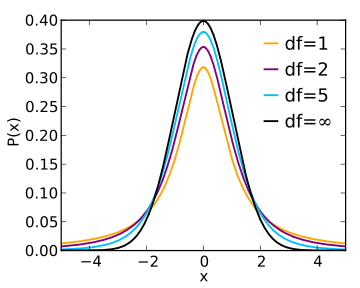 T-distribution PDF
Function olst
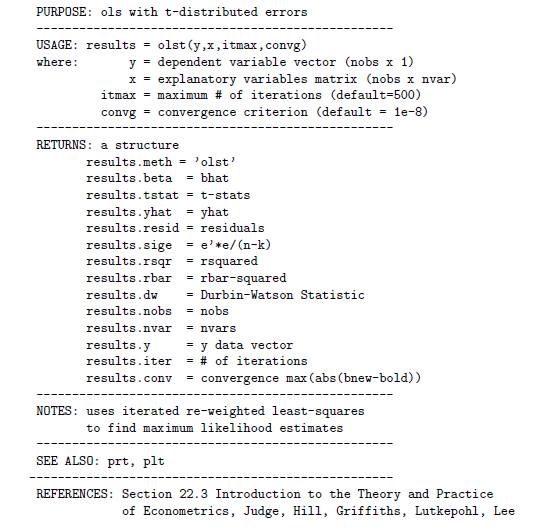 Function pair
Another graphical tool for regression diagnostics is the pairs function that produces pairwise scatterplots for a group of variables as well as histograms of the distribution of observations for each variable.
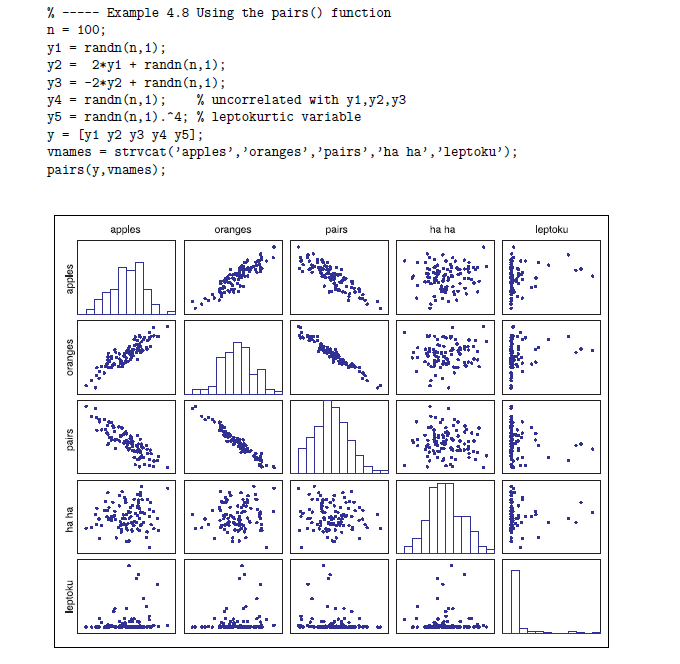